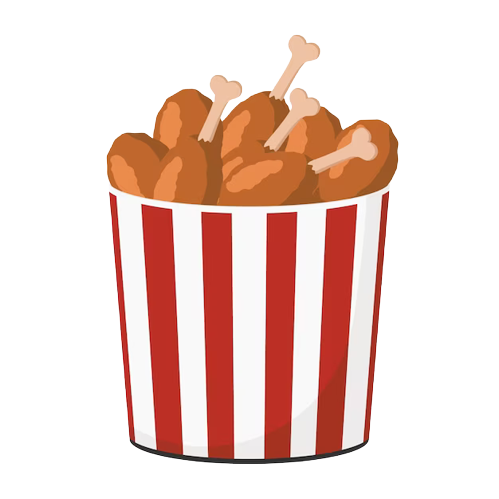 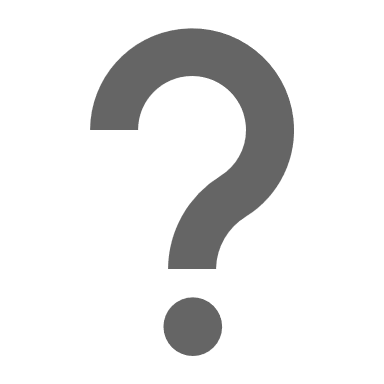 Change
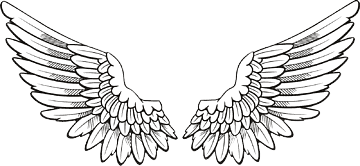 What are                 of Change???
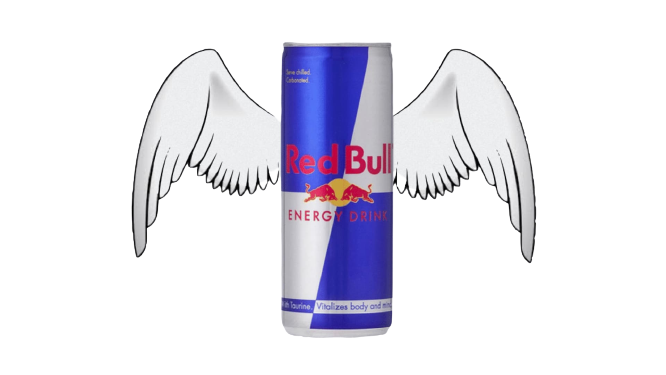 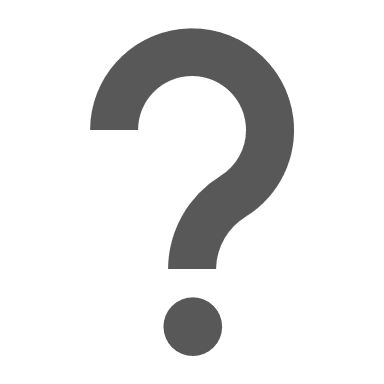 Product Development Requirements
User-centered design
Agile and Lean principles
Advanced analytics, and AI
Sustainable practices and ethics
Rapid prototyping and MVP development
Consumer centered
Market centered
Tech driven design
Data-driven decision-making
Prototyping and MVPs (Minimum Viable Products)
Globalization
Rapid tech advancements
Manufacturer centered
First mover advantage
Cost Management
Marketing and Market education
Focus on patenting and trademarks
Regulatory compliance
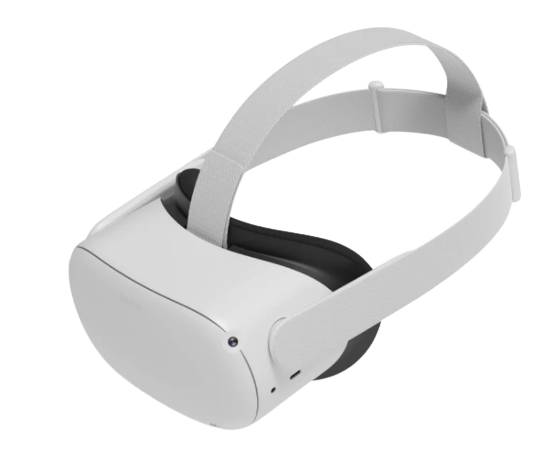 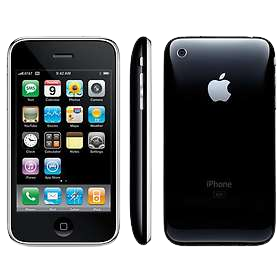 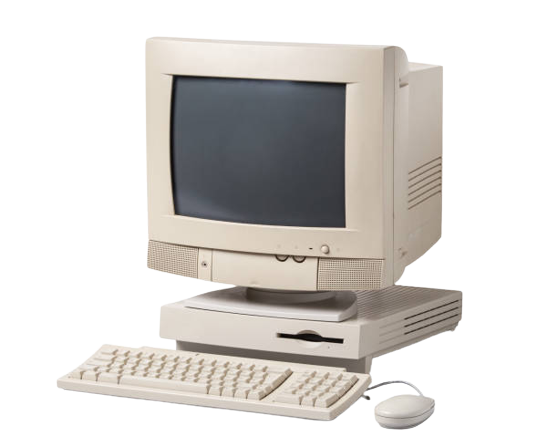 Pre 000s
2000s
Today
Challenges in Product Development
Pre 2000s
A
B
C
D
Desktop
Centric 
Designs
Longer Development Cycles
Primitive 
Research 
Methods
Lack of 
Technology
Stack
2000s
A
B
C
D
Limited Technology Stack
Bandwidth/ connectivity
Mobile Optimization
Some automation
Today
A
B
C
D
Market Saturation and Competition
Additive manufacturing integration
Rapid Technology Advancing
AI and ML integration
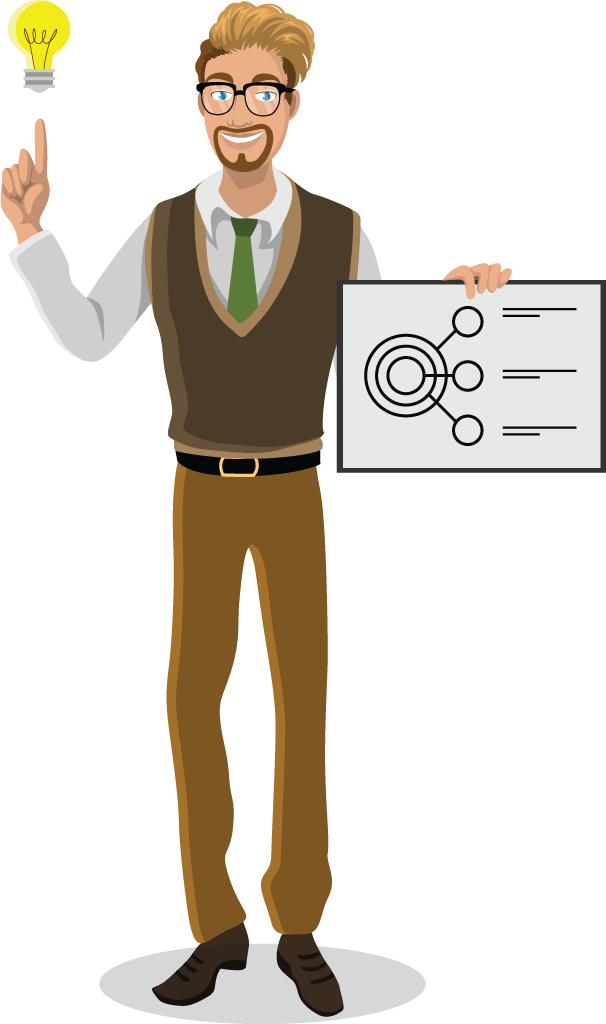 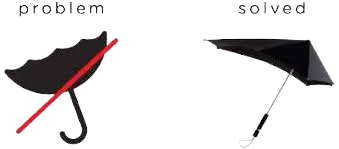 What Drives Innovation???
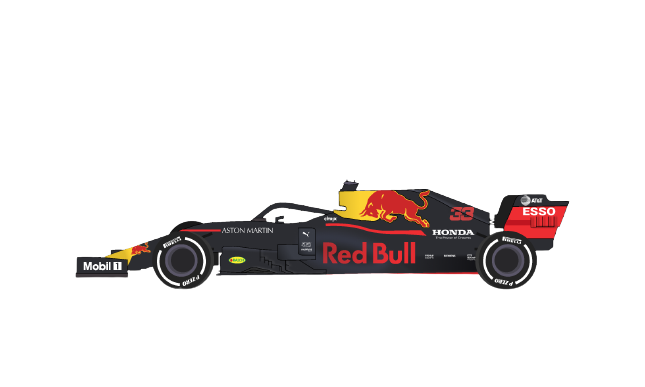 Consumer needs and expectations
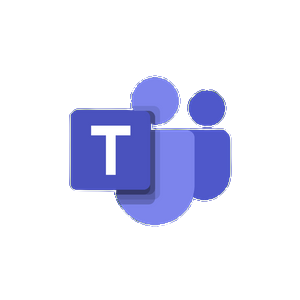 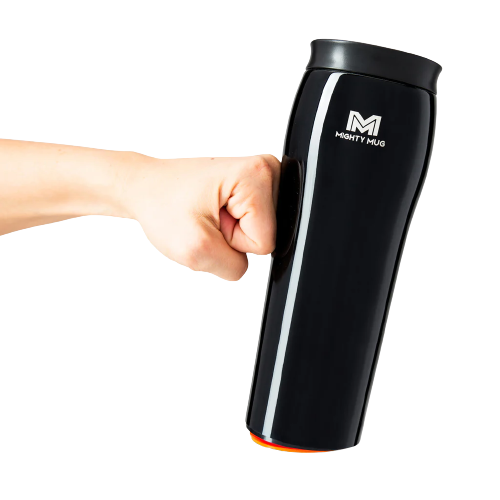 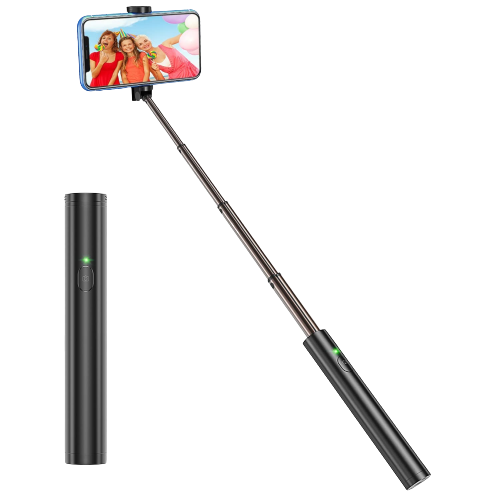 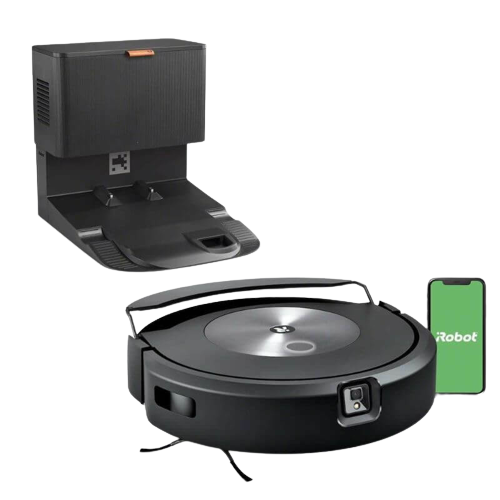 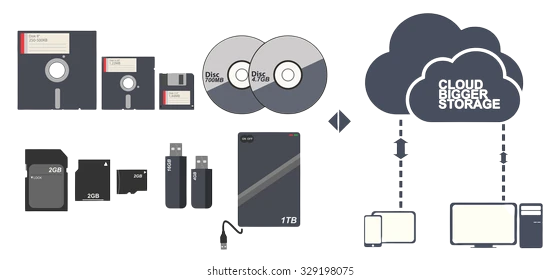 Competition
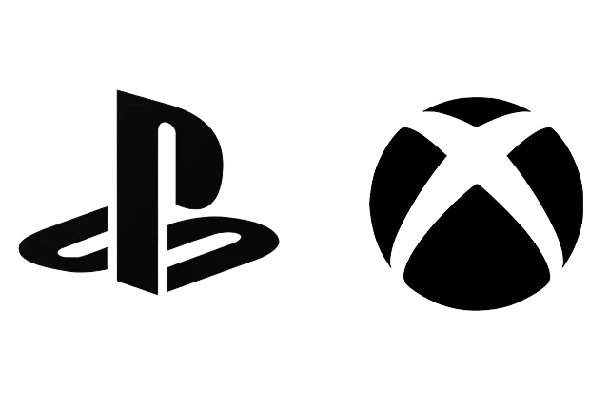 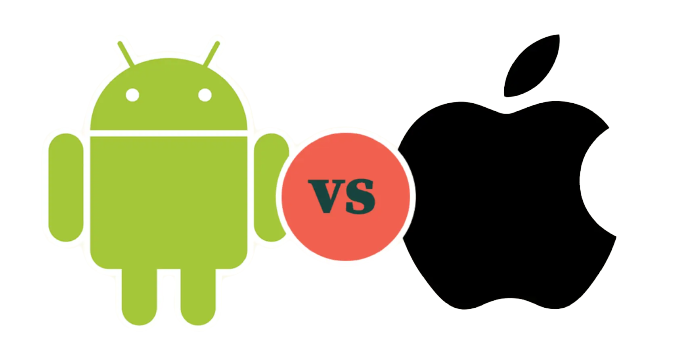 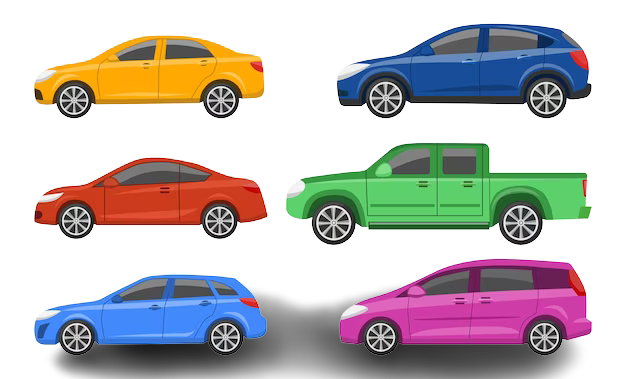 Unexpected breakthroughs
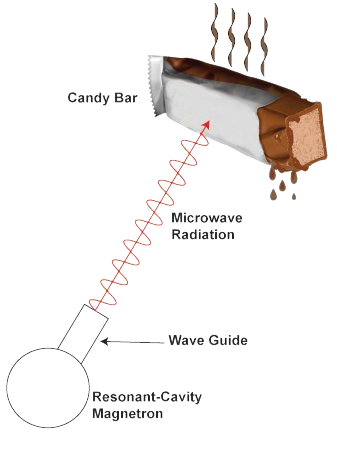 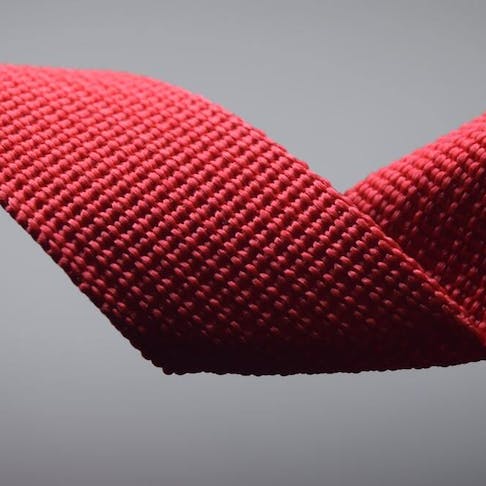 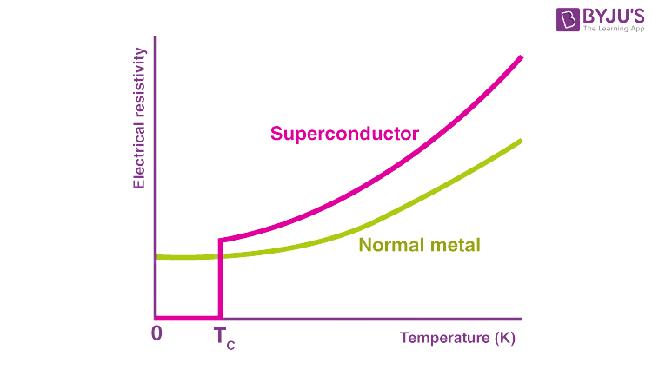 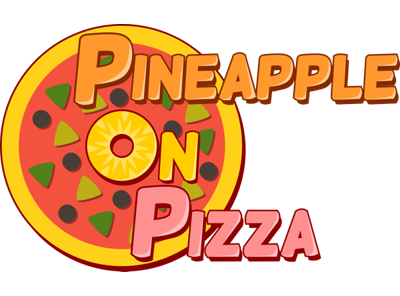 Technological Advancements
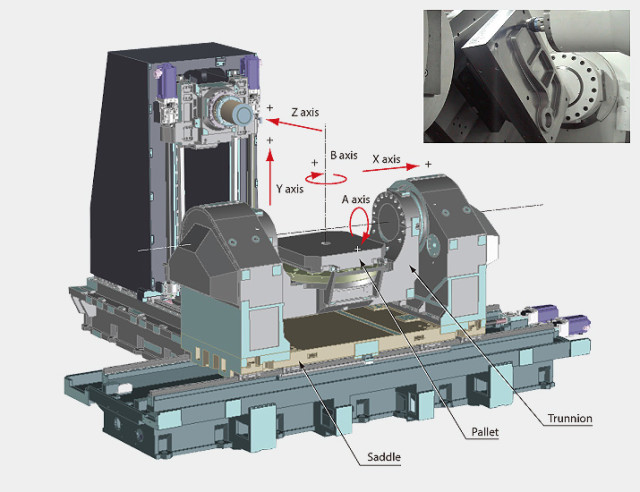 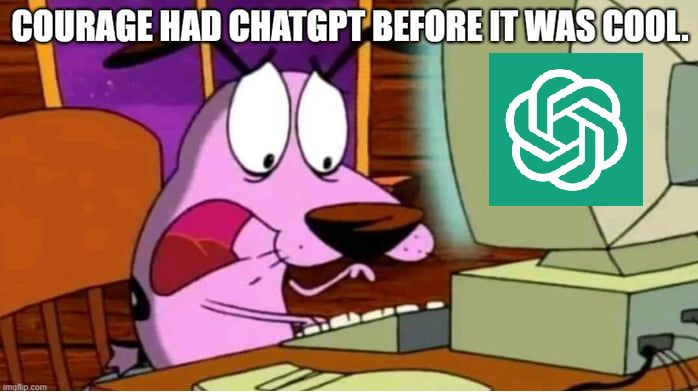 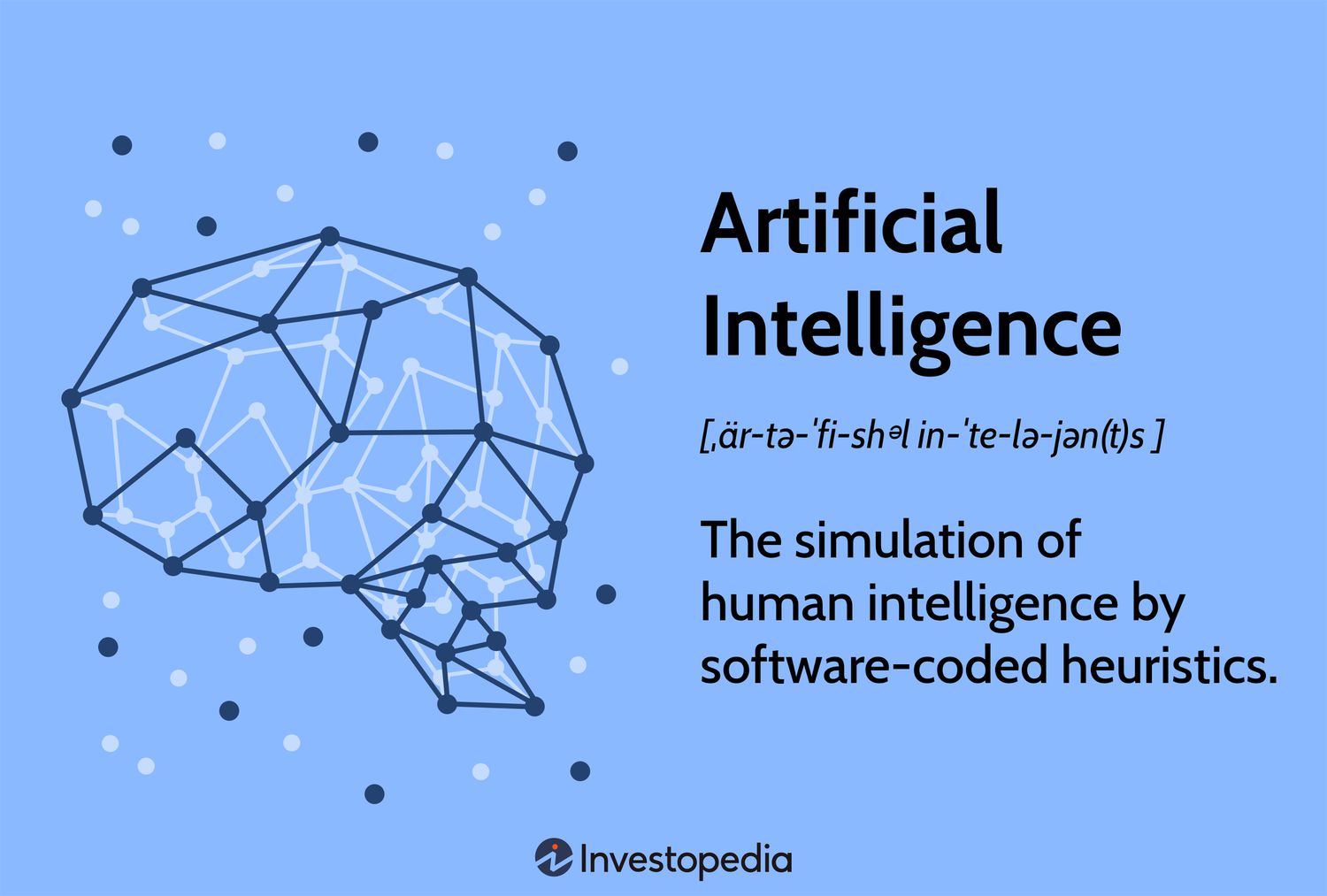 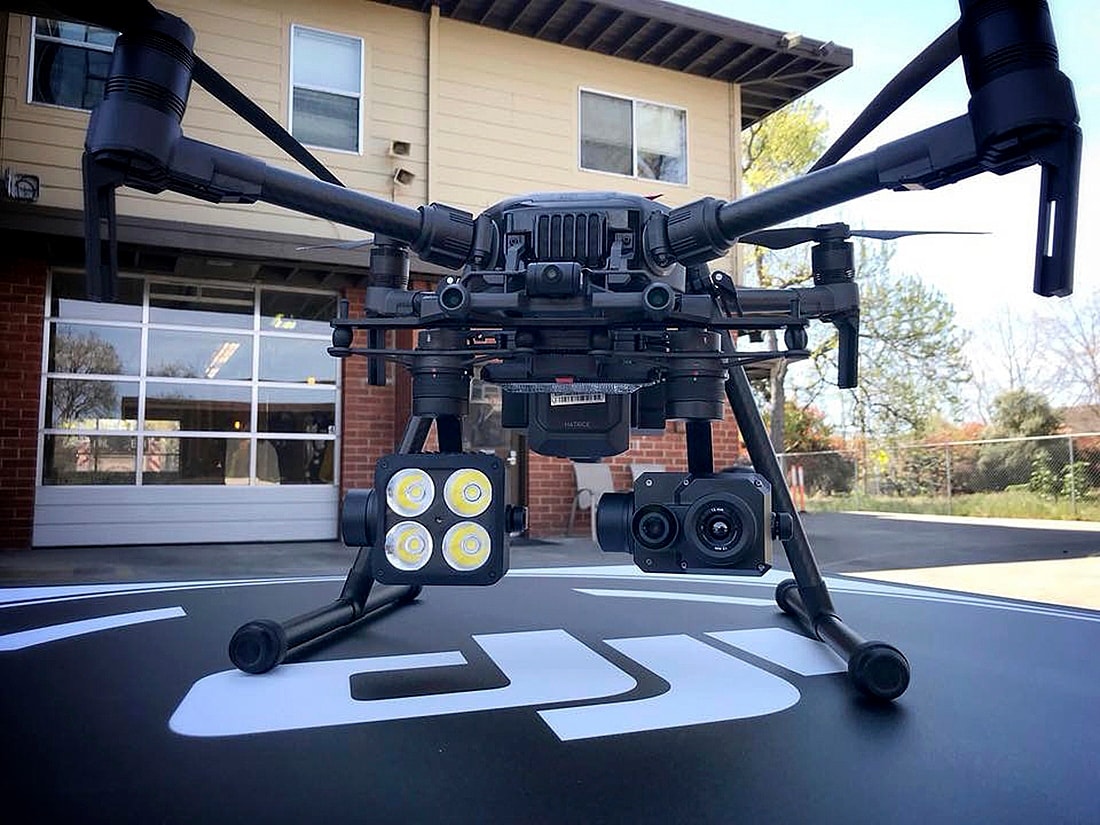 Sustainability
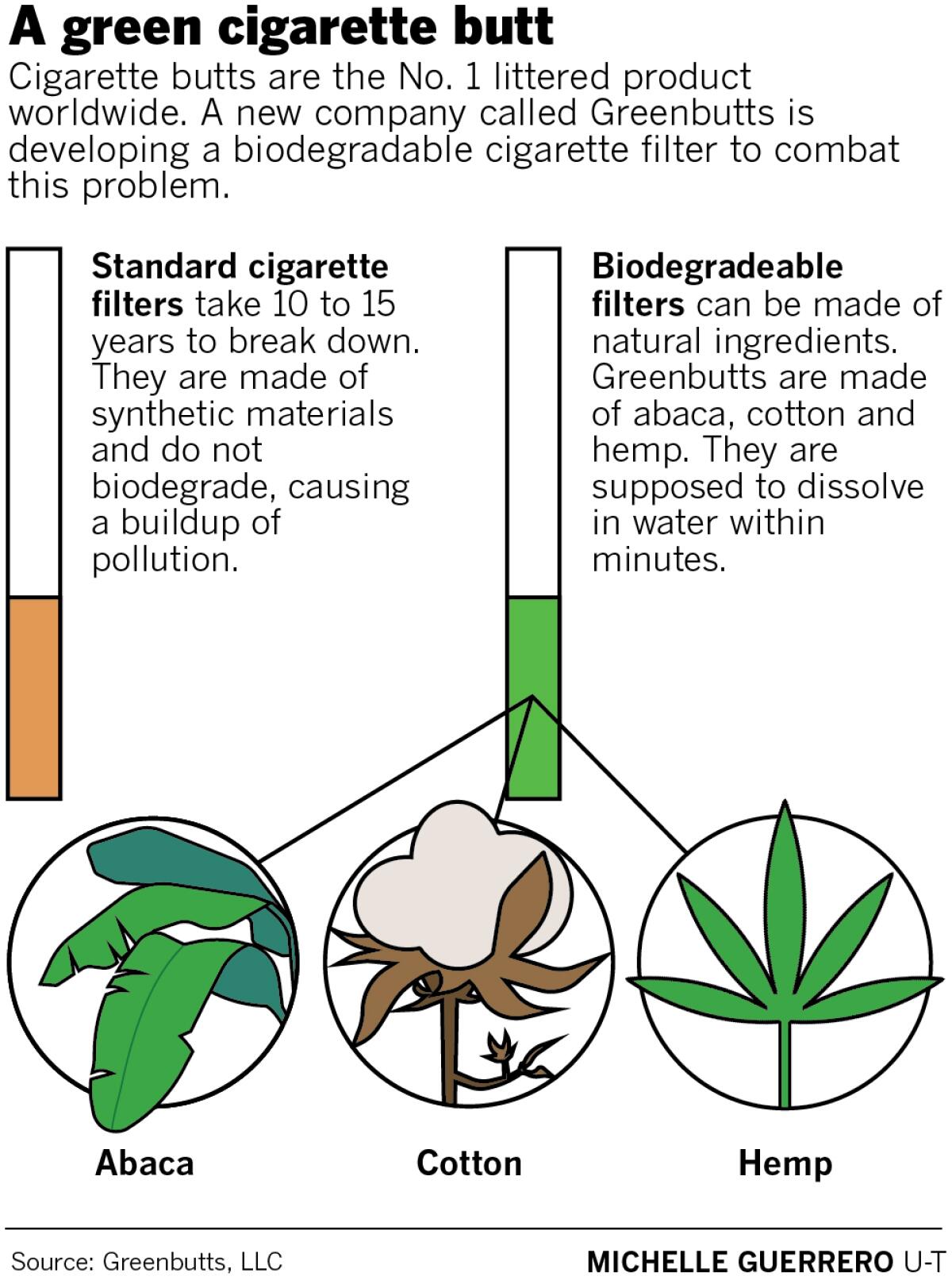 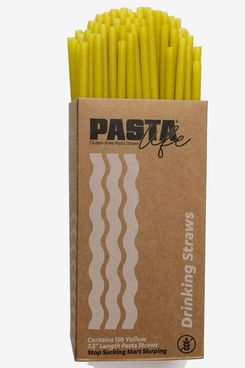 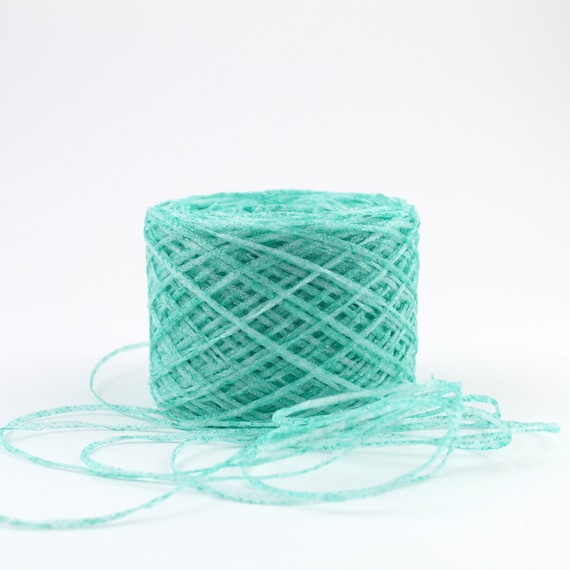 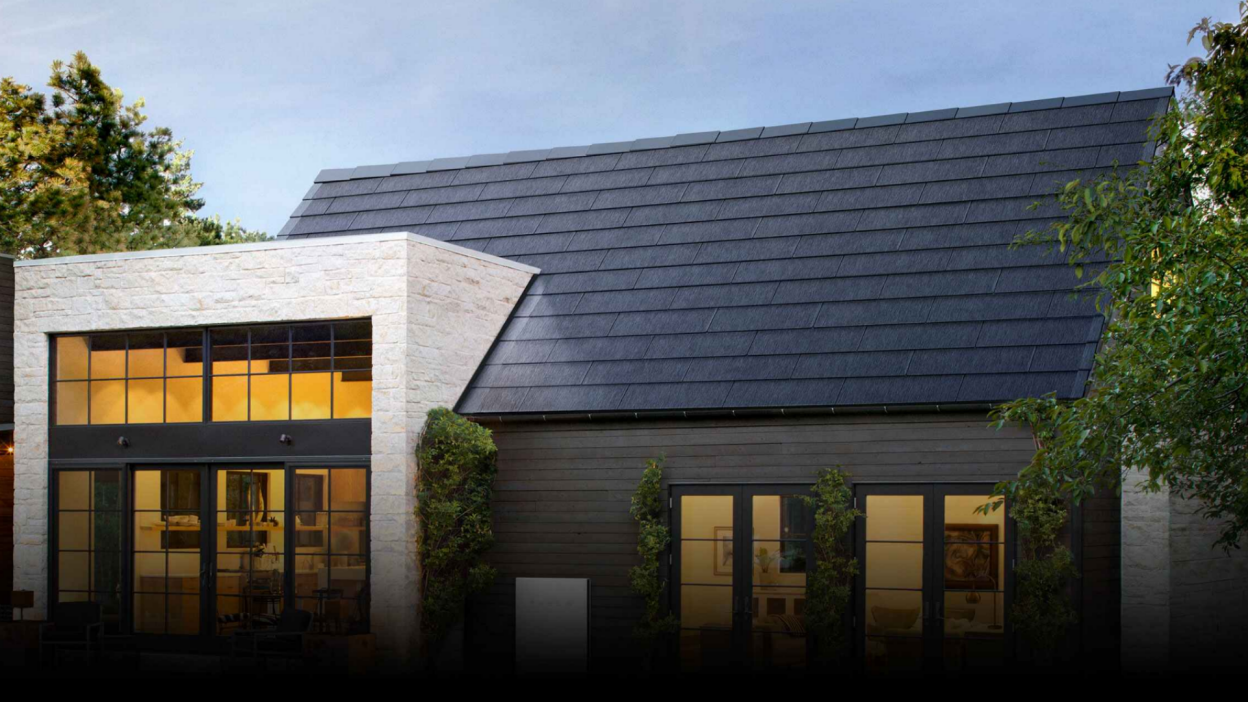 Globalization/Localization
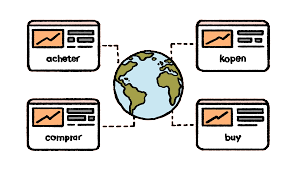 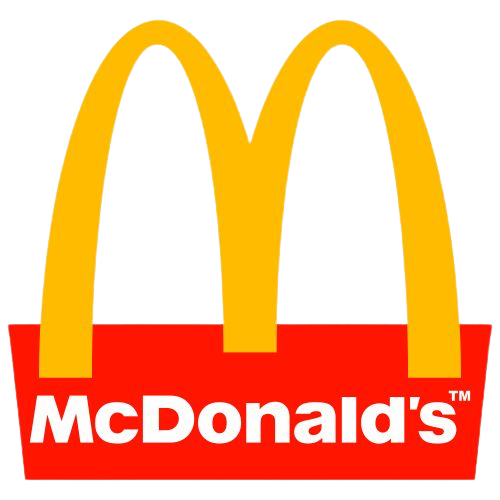 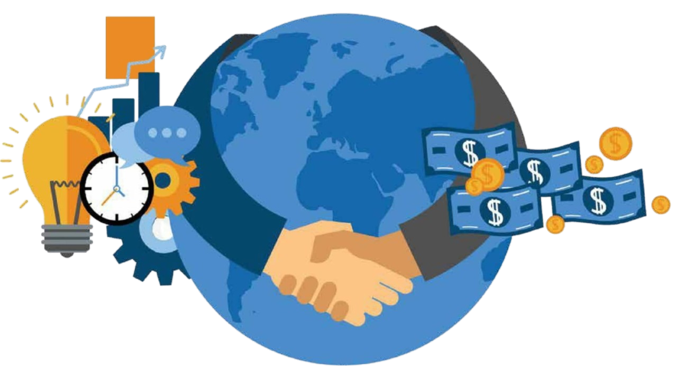 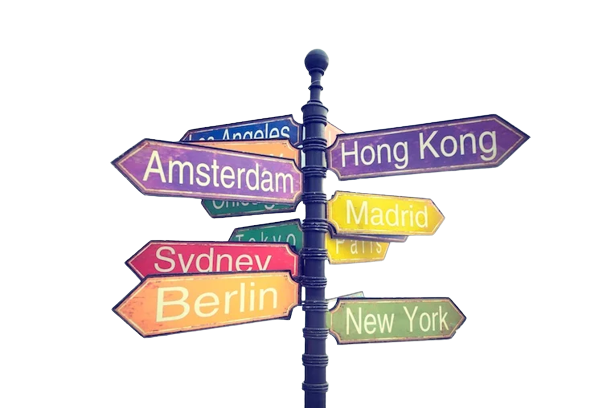 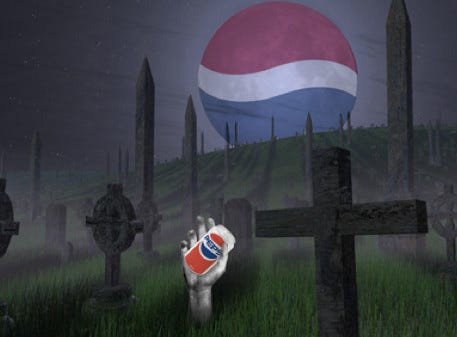 The Past, The Present & The Future
Industries
The Future
2000s to current day
Pre 2000s
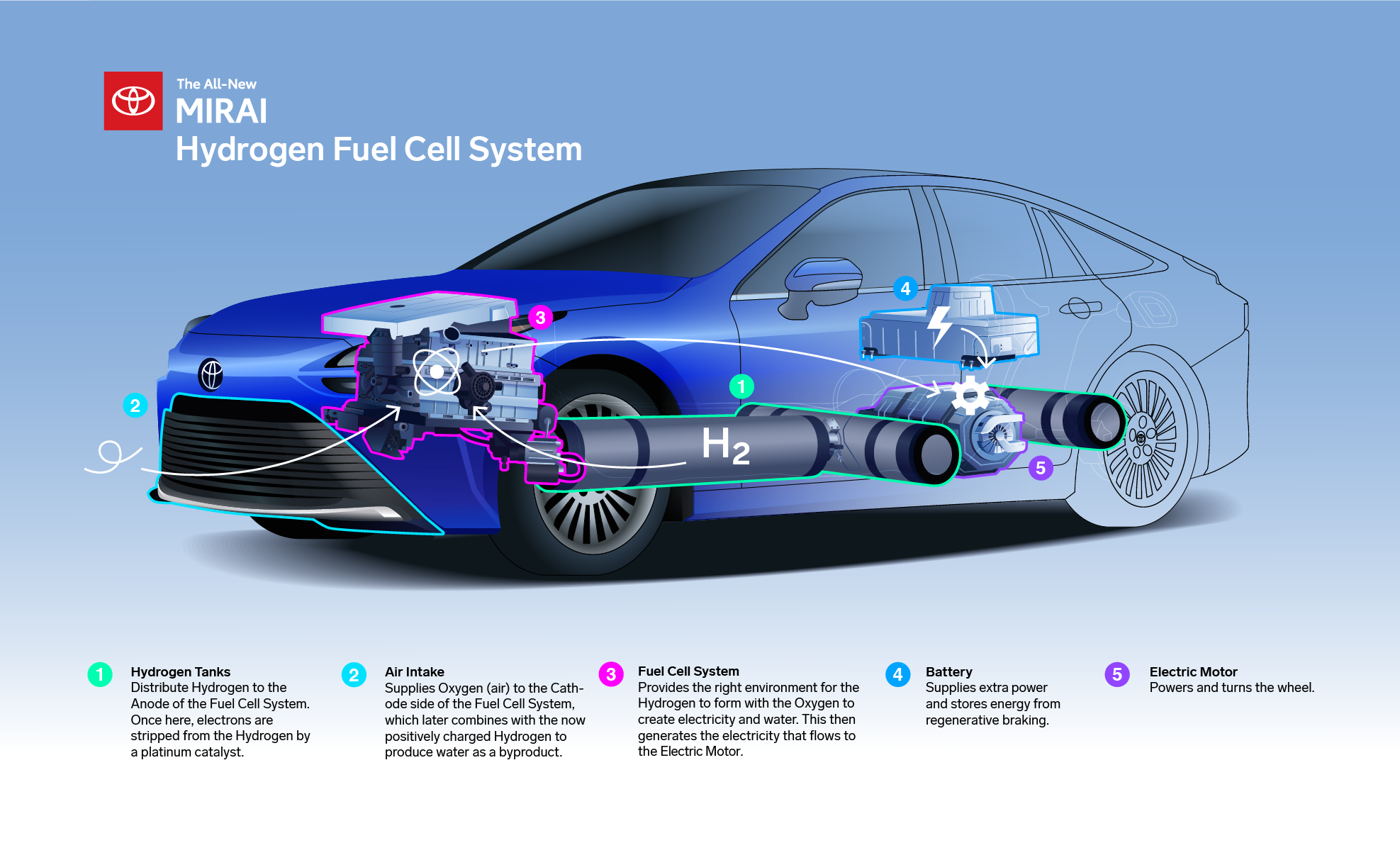 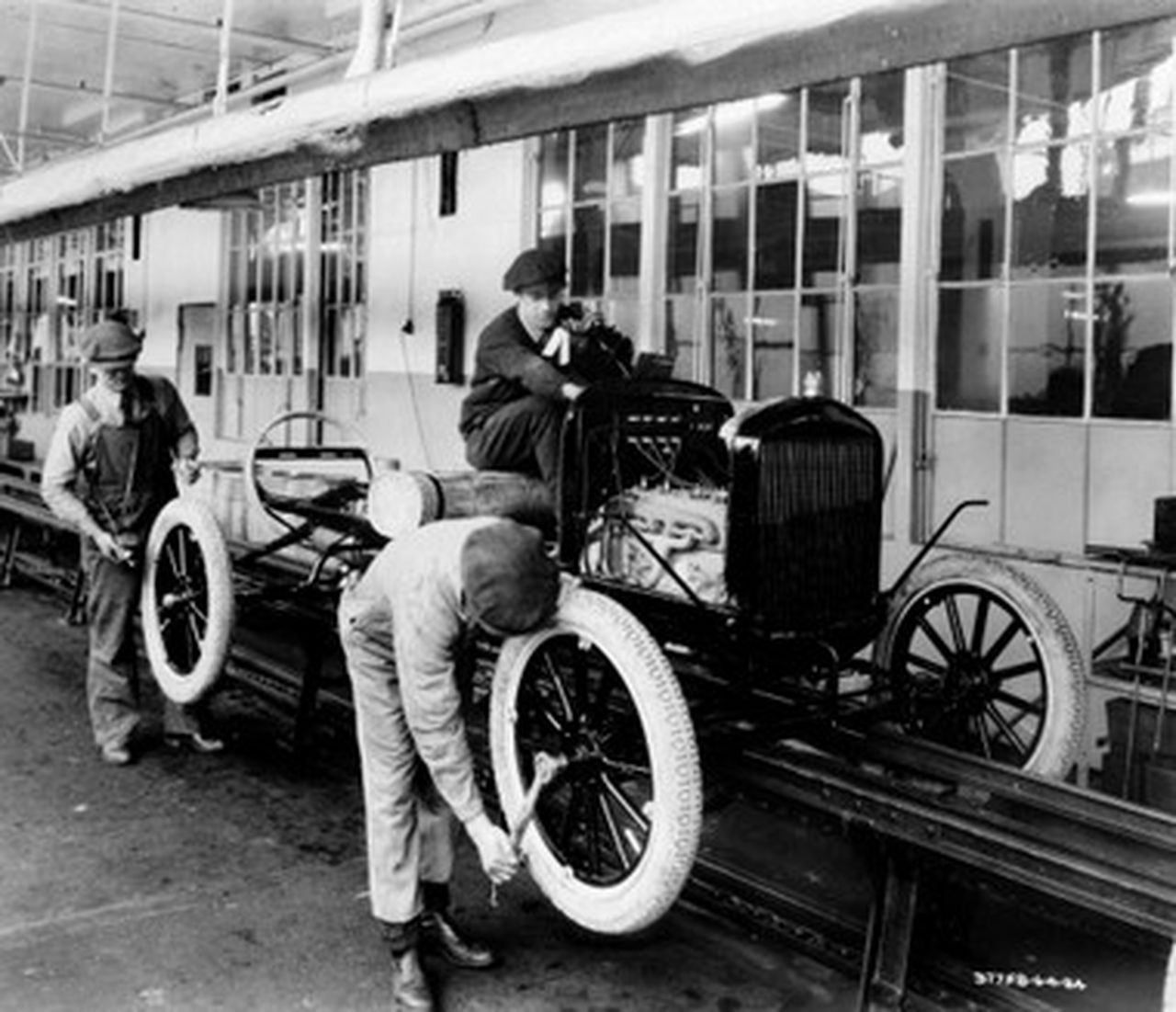 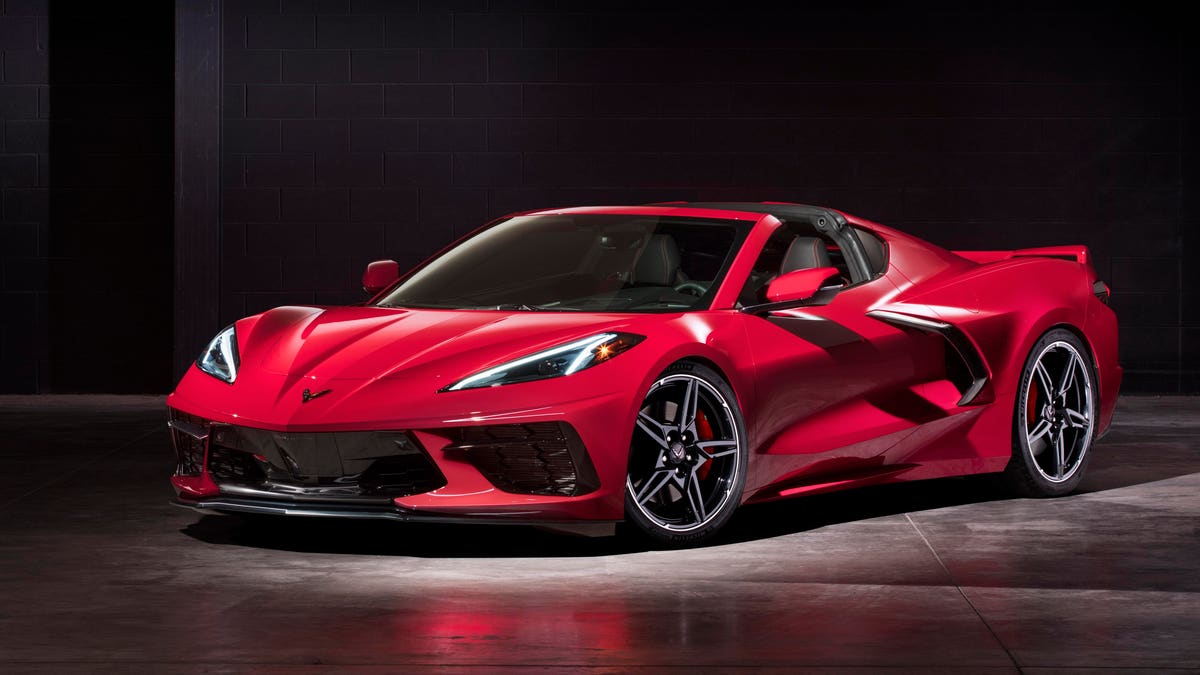 Sustainability
Form and Luxury
Mass Production
C
Automotive Industry
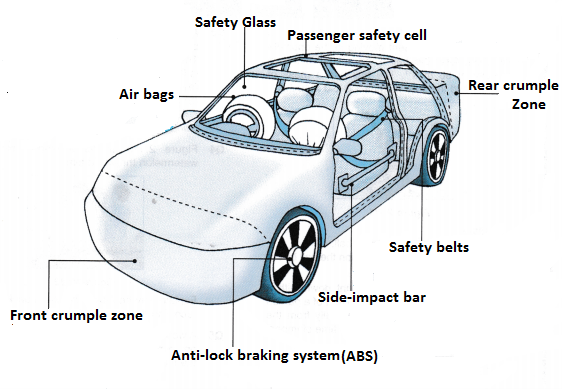 B
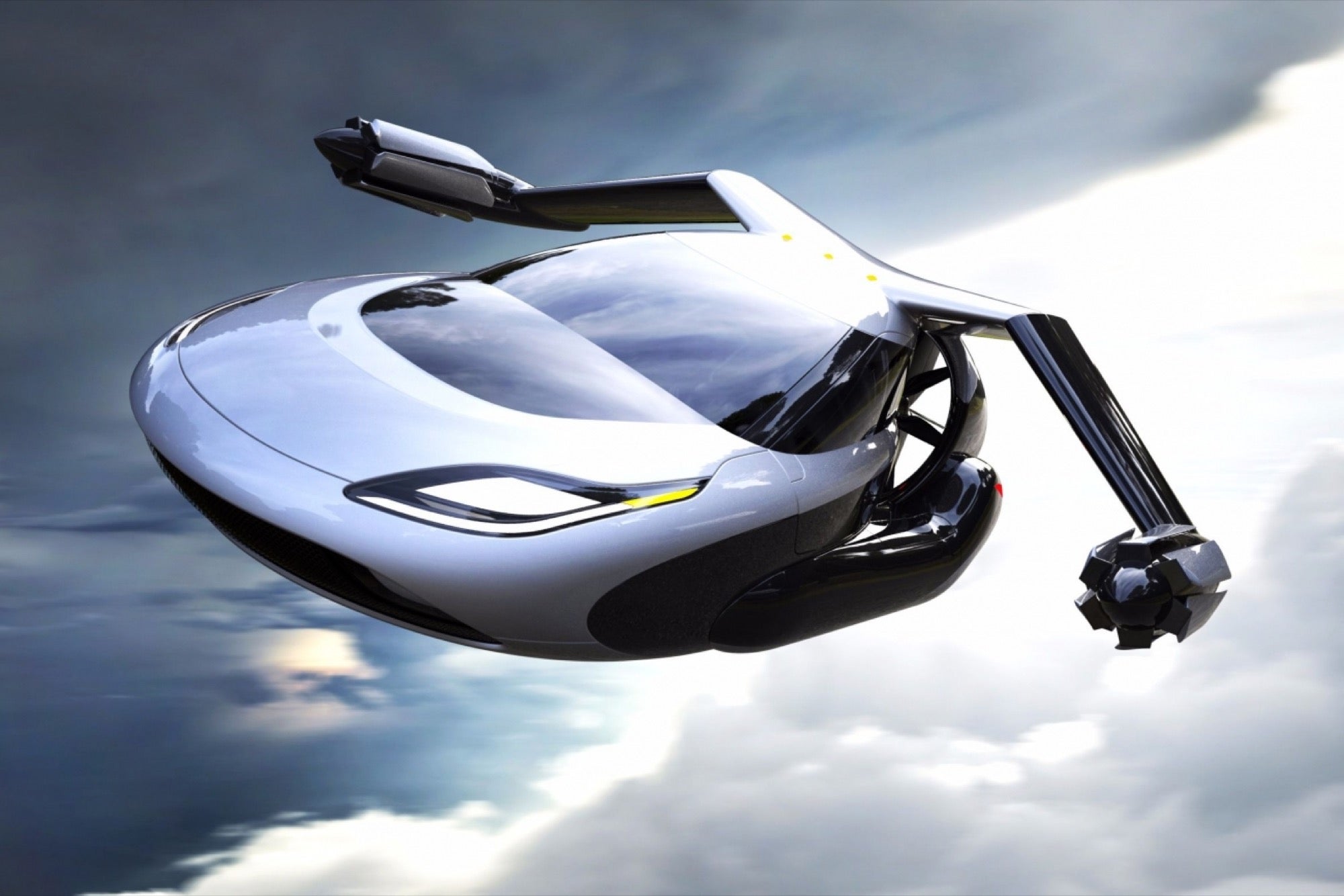 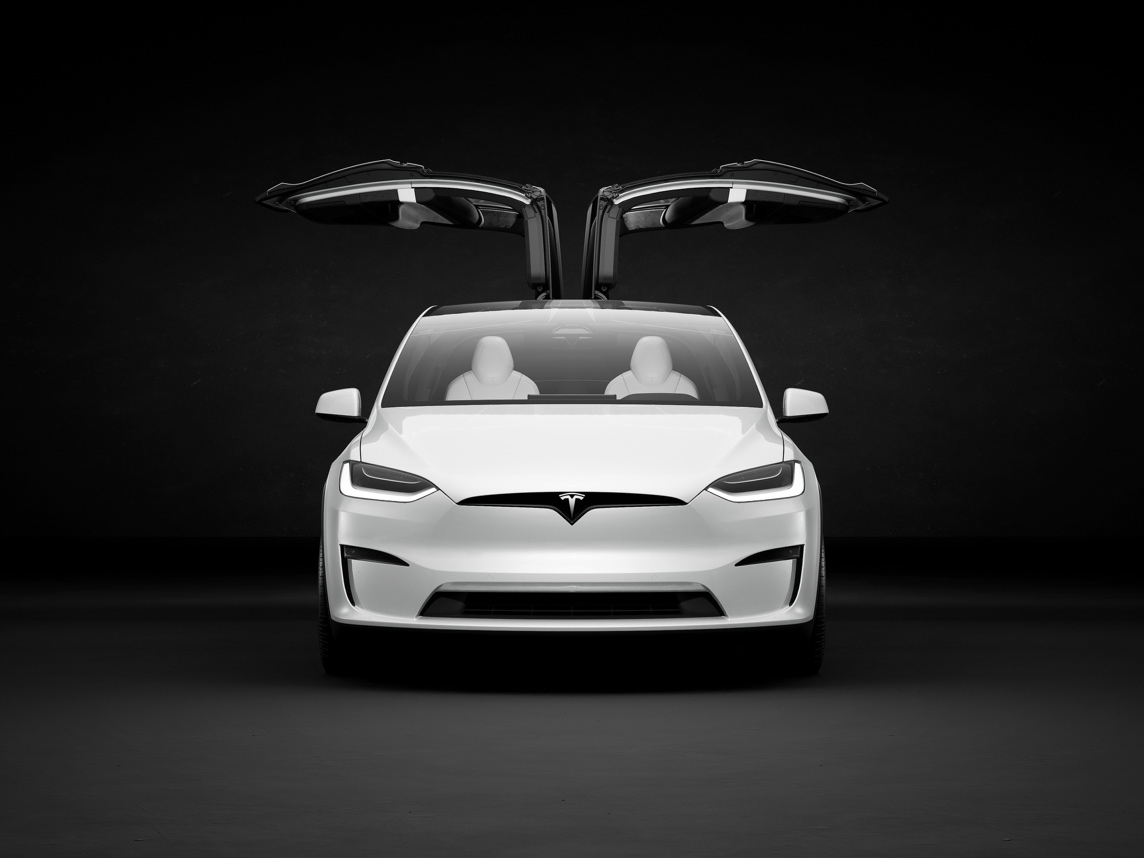 Safety
Climate change > Electric Cars
Flying cars
A
Evolution up to 19th century
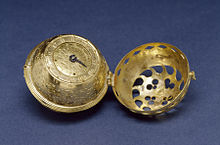 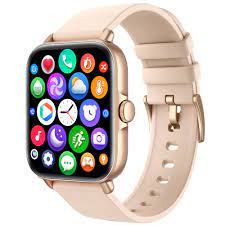 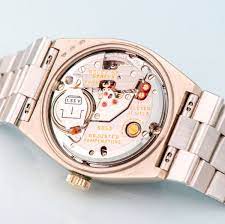 20th Century watches
The Present and Future
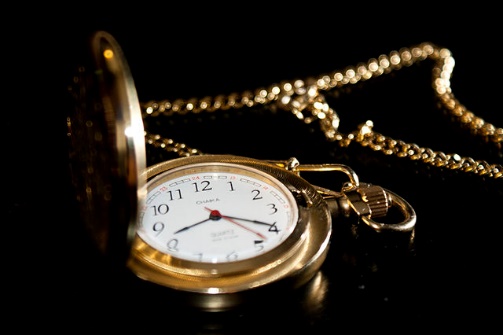 C
Watches
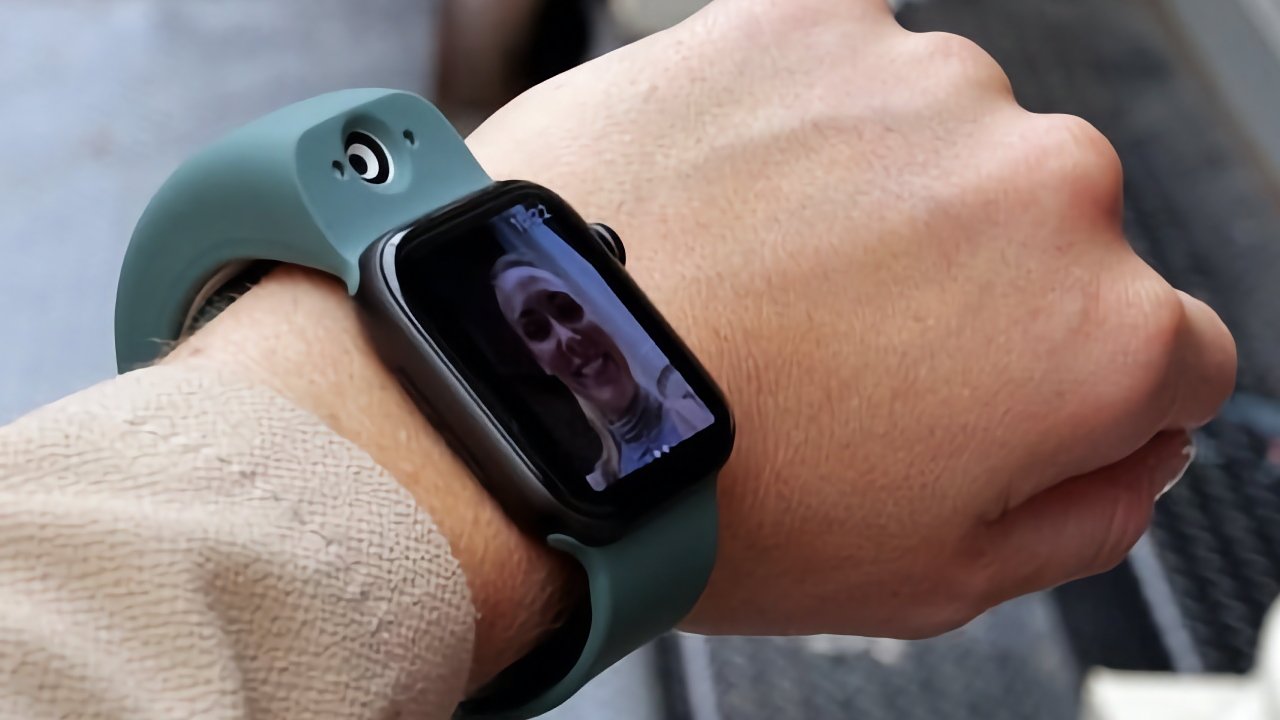 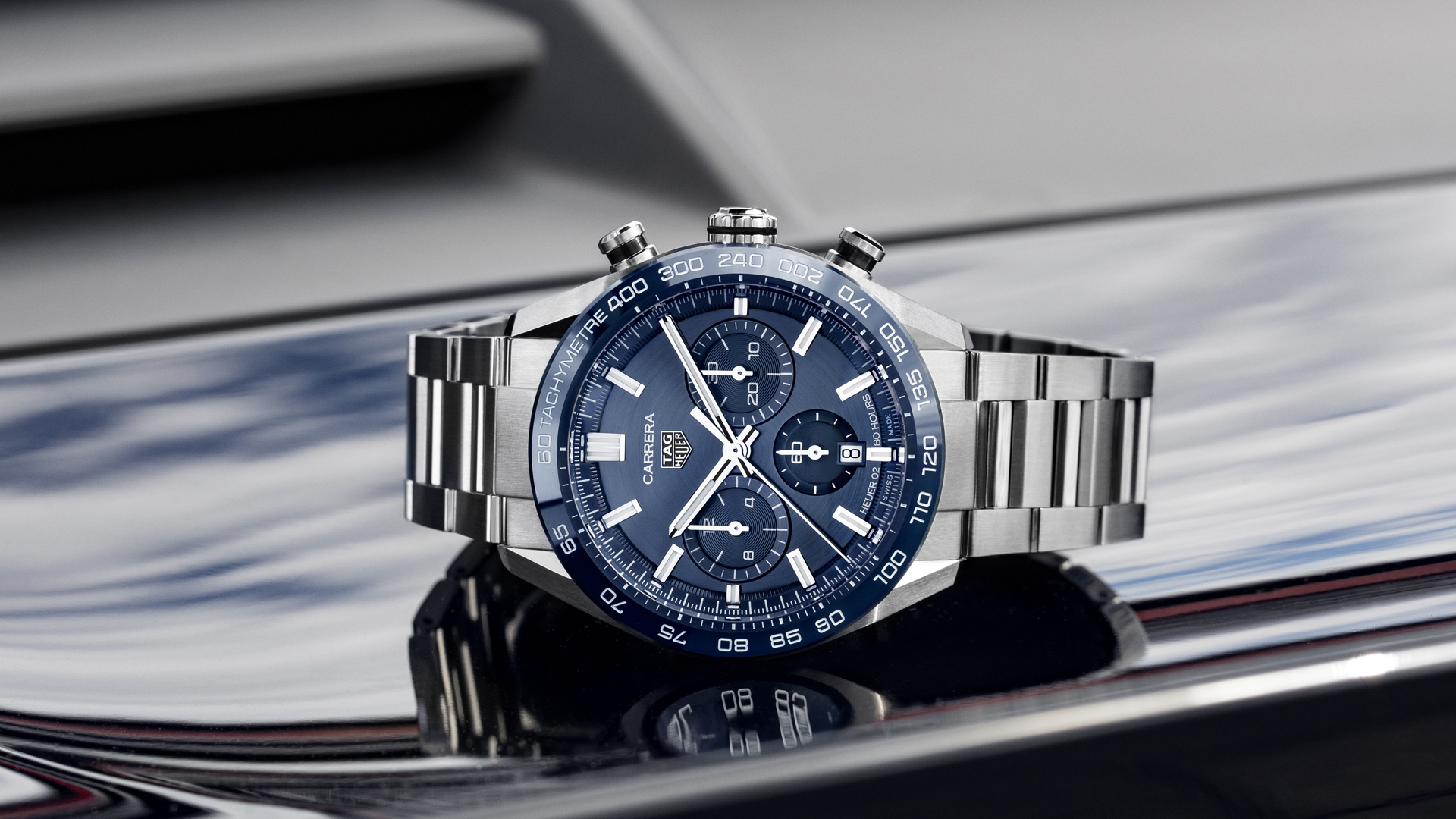 B
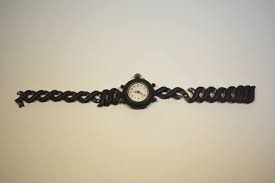 A
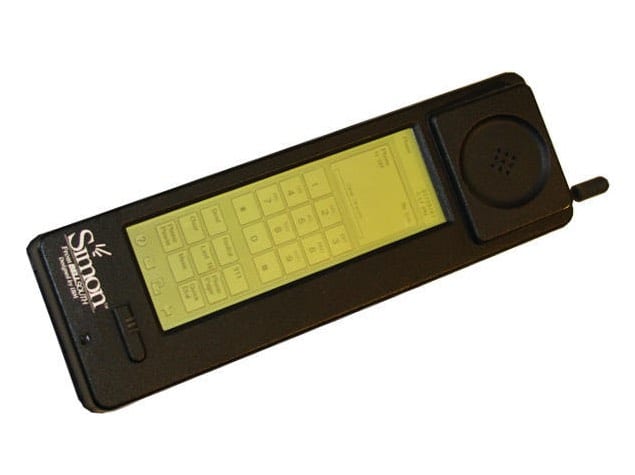 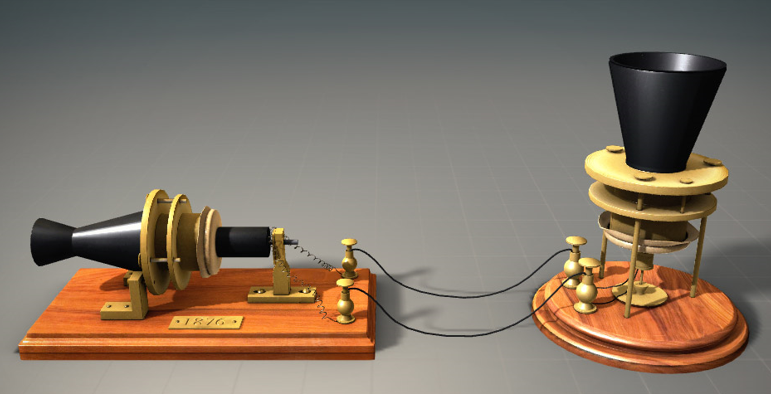 Early 2000s
Earliest phone
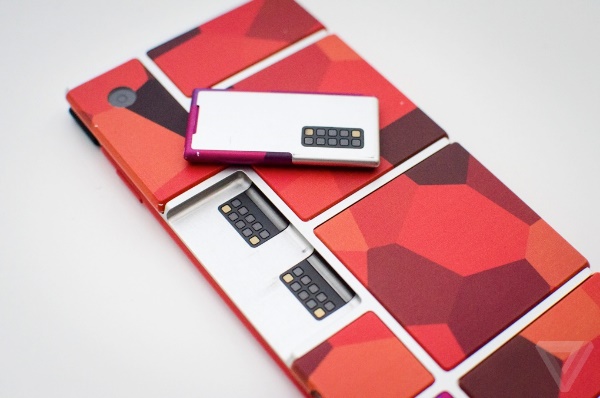 The Future
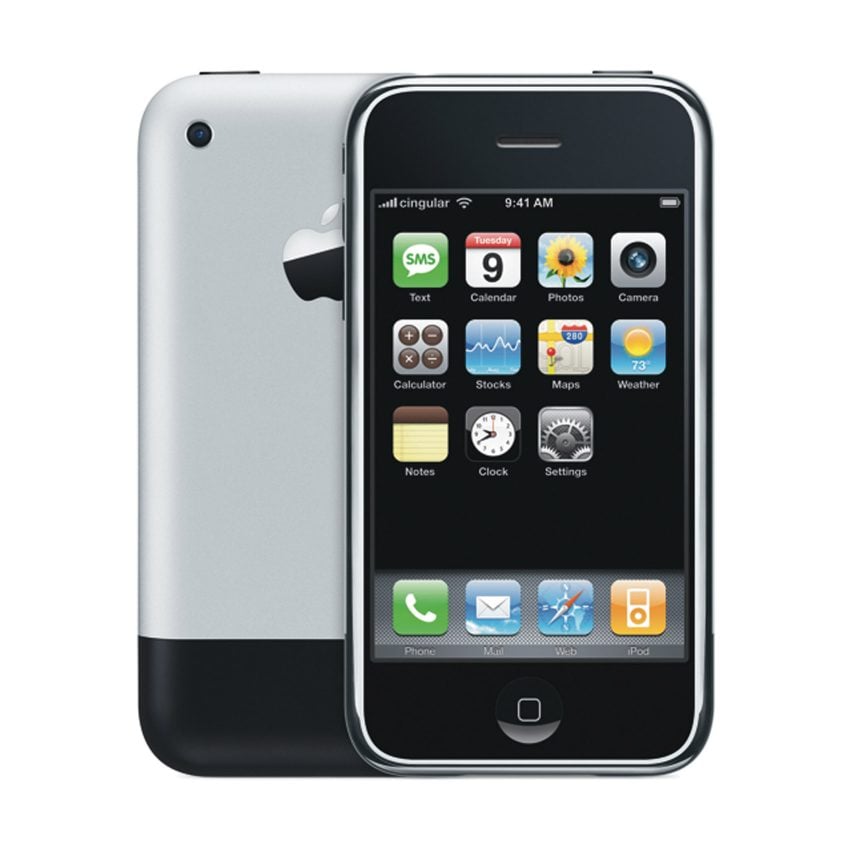 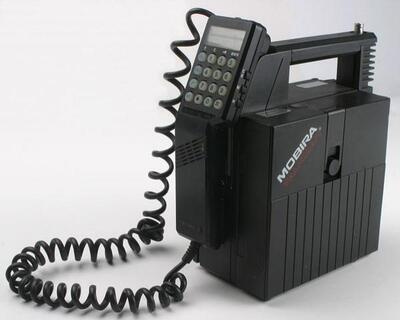 C
2010s
1970s
Mobile Industry
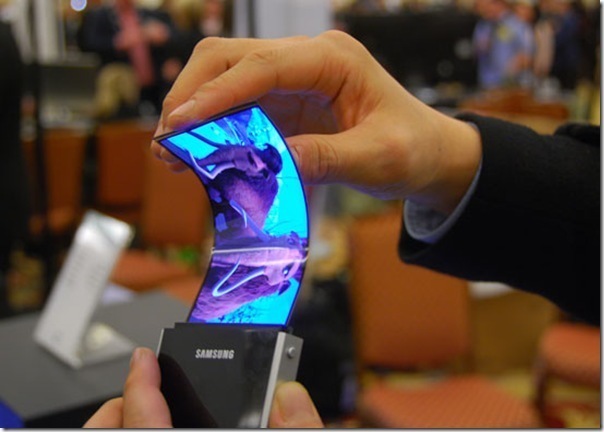 B
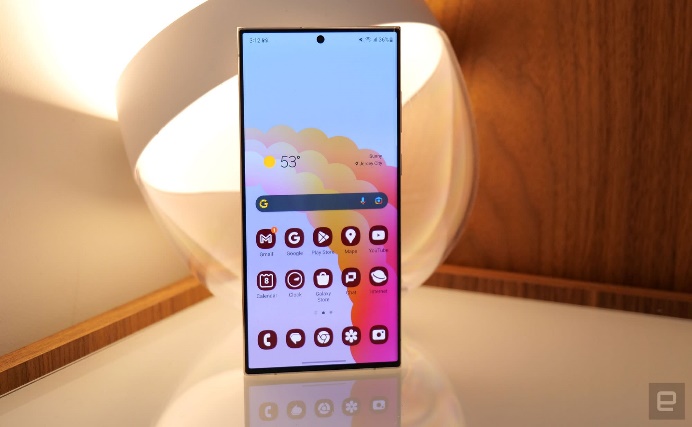 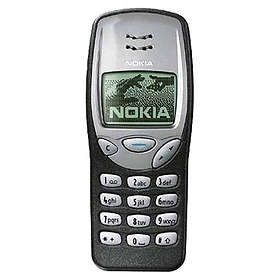 A
Today
1990s
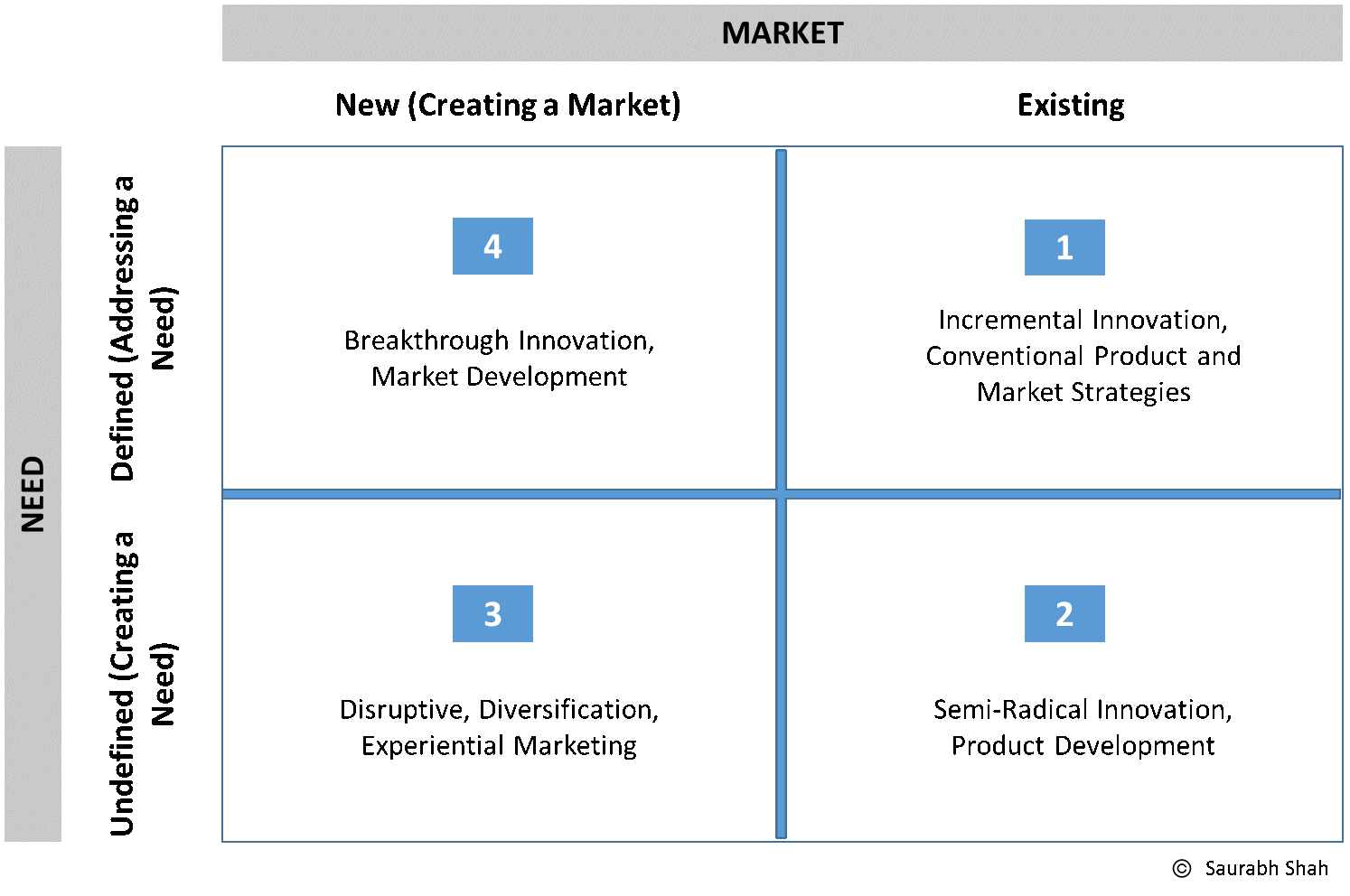 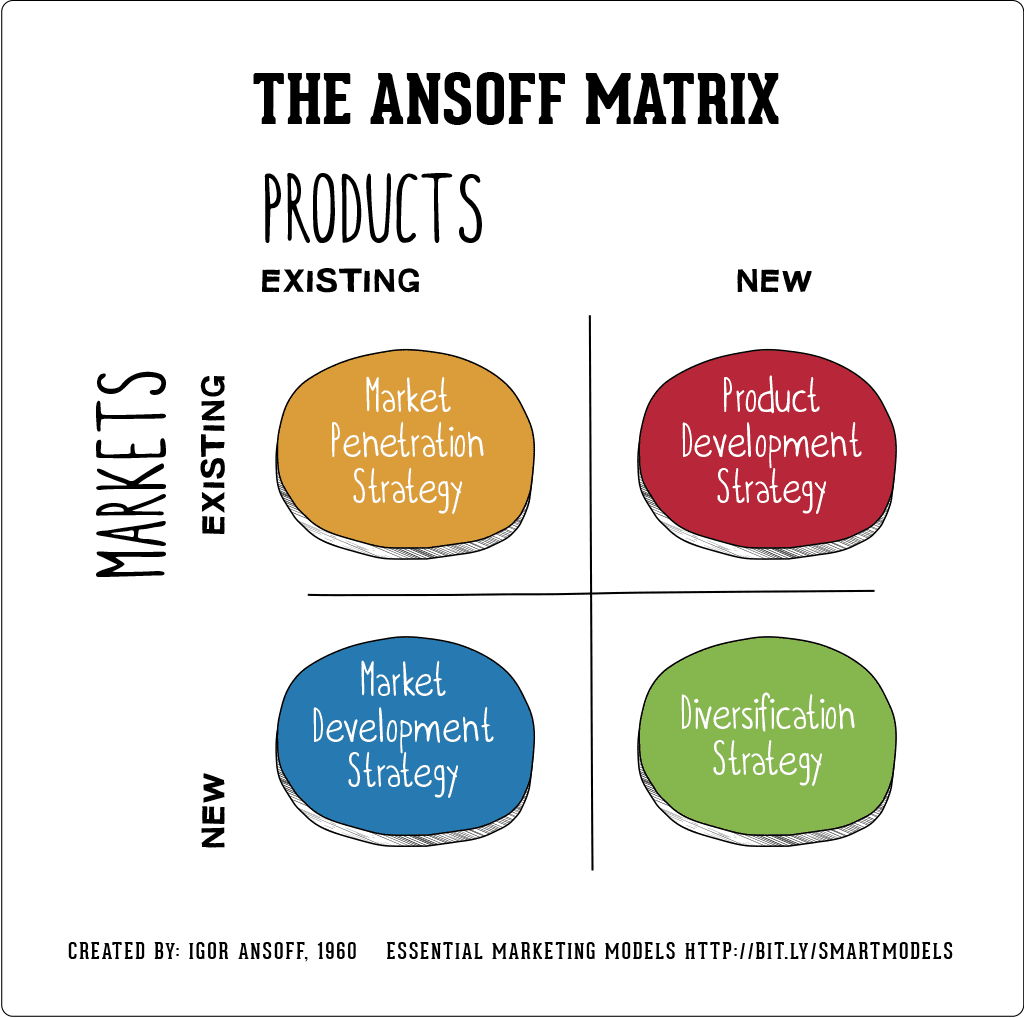 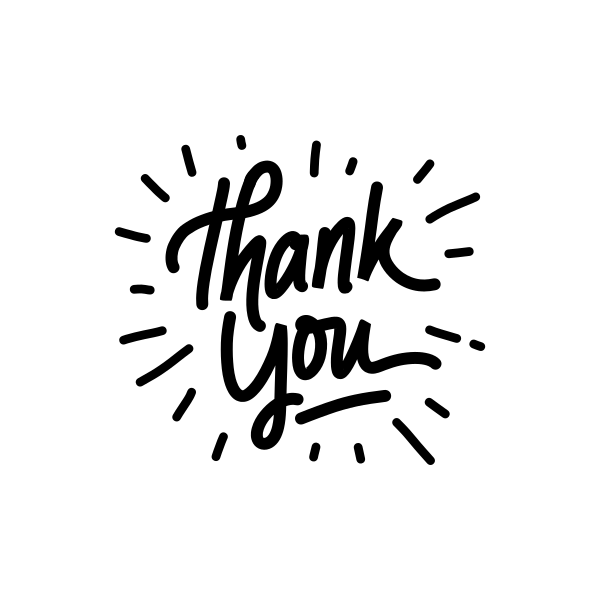